Public Input for Gratiot County's Master Plan Update
January 2024
Date Created: Friday, September 22, 2023
Complete Responses: 314
Q1: How long have you lived in Gratiot County?
Answered: 314   Skipped: 0
Q1: How long have you lived in Gratiot County?
Answered: 314   Skipped: 0
Q2: Where do you live within Gratiot County?
Answered: 314   Skipped: 0
Q3: Is your place of employment located within Gratiot County?
Answered: 314   Skipped: 0
Q4: If you do work in Gratiot County, what industry do you work in?
Answered: 314   Skipped: 0
Q5: What do you like about living in Gratiot County? Please select your top 3 responses.
Answered: 314   Skipped: 0
Q5: What do you like about living in Gratiot County? Please select your top 3 responses.
Answered: 314   Skipped: 0
Q6: What do you find undesirable about living in Gratiot County? Please select your top 3 responses.
Answered: 314   Skipped: 0
Q6: What do you find undesirable about living in Gratiot County? Please select your top 3 responses.
Answered: 314   Skipped: 0
Q7: The Master Plan Team is examining the following topics. Please indicate their importance to you.
Answered: 314   Skipped: 0
Q8: What types of recreational opportunities would you like to see more of in Gratiot County? (You can check more than one.)
Answered: 314   Skipped: 0
Q9: What types of housing do you think Gratiot County needs more of? (You can check more than one.)
Answered: 314   Skipped: 0
Q10: How satisfied are you with the County's access to internet services?
Answered: 314   Skipped: 0
Q11: Should the County continue to support alternative energy development to diversify power generation?
Answered: 314   Skipped: 0
Q12: If yes, what type?
Answered: 295   Skipped: 19
Q13: Where do you think alternative energy facilities should be located? (You can check more than one.)
Answered: 314   Skipped: 0
Q14: What do you see as the benefit(s) of encouraging business/industrial development in the County? (You can check more than one.)
Answered: 314   Skipped: 0
Q15: What do you see as the disadvantage(s) of encouraging economic development? (You can check more than one.)
Answered: 314   Skipped: 0
Q16: Of the options below, what are the challenges facing Gratiot County as it works to improve jobs and economic growth? (Please rank from least challenging to most challenging)
Answered: 313   Skipped: 1
Q17: What does effective economic development mean to you? (Please rank the following by order of importance, with 1 being most important)
Answered: 309   Skipped: 5
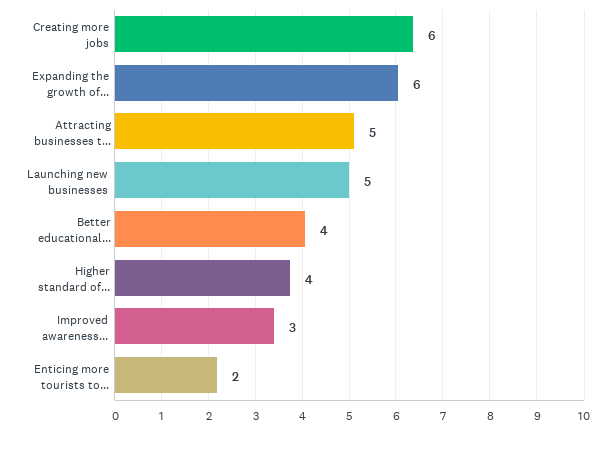 *Scores represent a weighted average of how people answered, so the higher the score, the higher the perceived importance.
Q17: What does effective economic development mean to you? (Please rank the following by order of importance, with 1 being most important)
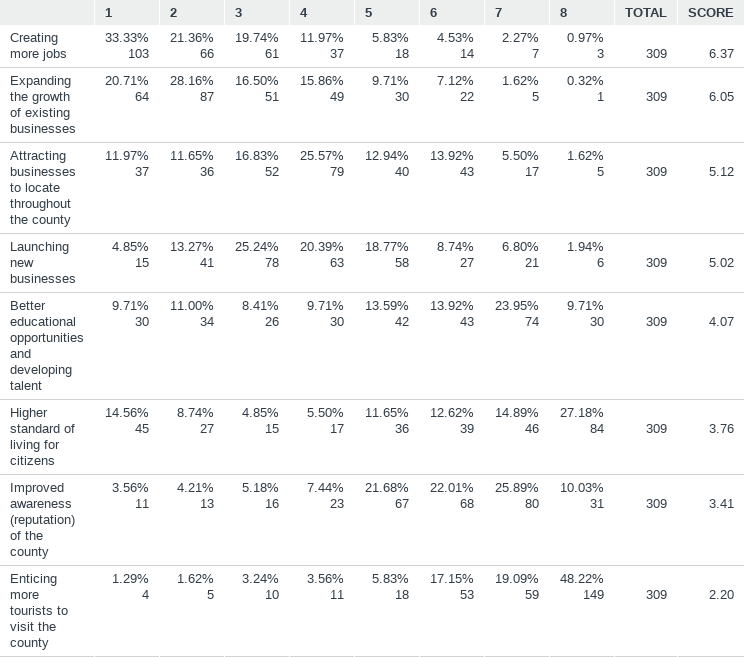 *Scores represent a weighted average of how people answered, so the higher the score, the higher the perceived importance
Q18: Please indicate how important you feel about each of these topics from not important to extremely important.
Q18: Please indicate how important you feel about each of these topics from not important to extremely important. *Scores represent a weighted average. Higher score=more importance
Q18: Continued, Slide 2
Q18: Continued, Slide 3
Q19: In the previous version of the Master Plan, the following goals were identified as important. Please rank the goals that you think are the most important to Gratiot County today. (Please rank the following by order of importance, with 1 being the most important)
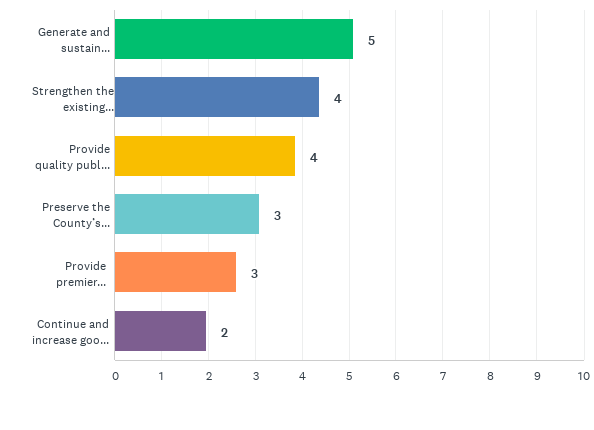 Q19: In the previous version of the Master Plan, the following goals were identified as important. Please rank the goals that you think are the most important to Gratiot County today. (Please rank the following by order of importance, with 1 being the most important)
5.10
3.10
Generate and sustain economic opportunities – Retain, attract and grow quality employers and workforce
Preserve the County’s quality rural character – Keep productive farms and healthy natural features
2.60
4.38
Provide premier cultural and recreation resources - Develop Gratiot as a cultural and recreational destination that serves people of all generations
Strengthen the existing cities, villages, and hamlets - “Placemake” Gratiot’s downtowns to ensure that they serve as quality community centers
Continue and increase good governance and inter-jurisdictional collaboration - Cultivate strong leadership and County-wide cooperation
1.96
3.86
Provide quality public services and infrastructure – Carefully coordinate and plan services to ensure quality and cost effectiveness
*Scores represent a weighted average of how people answered, so the higher the score above, the higher the perceived importance
Priority Pillars Exercise
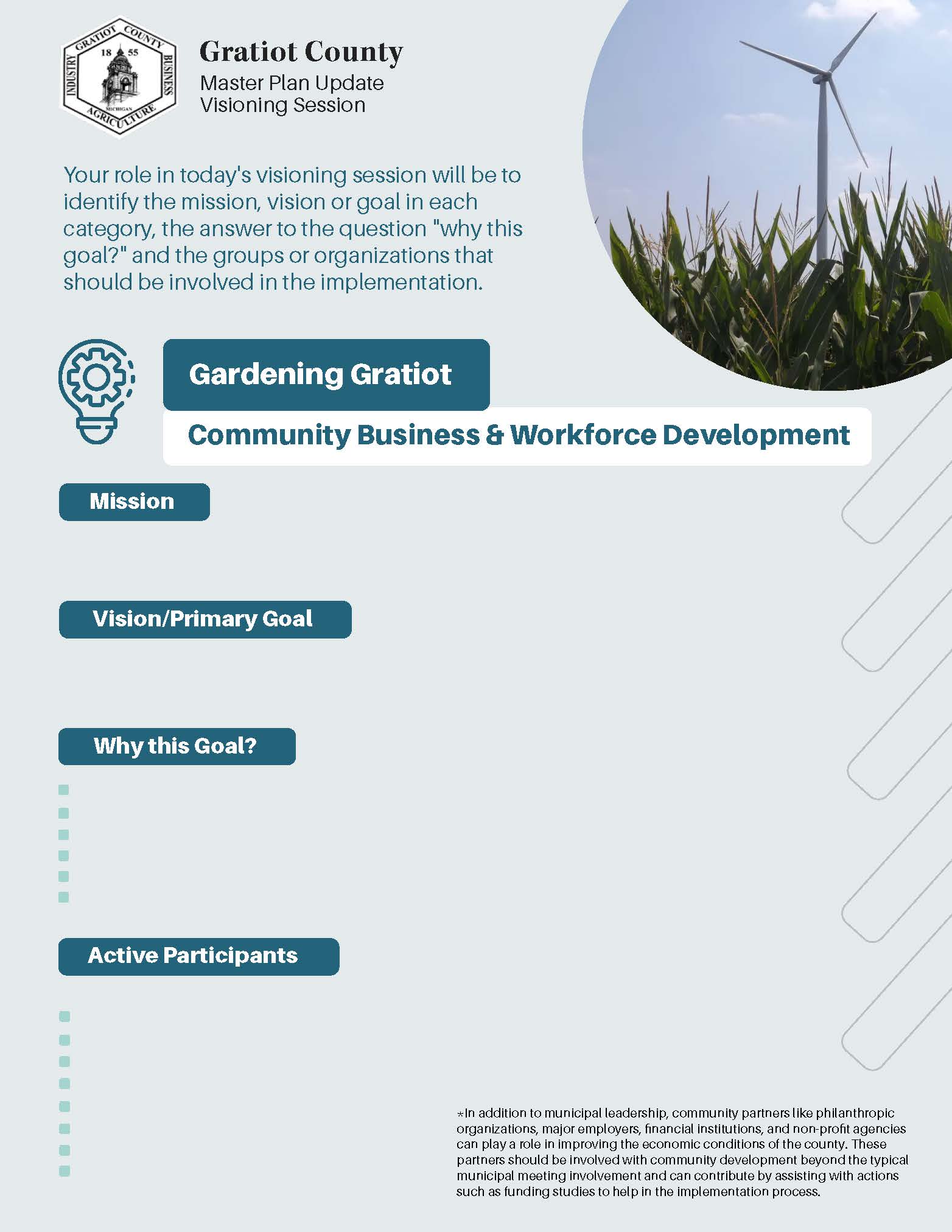 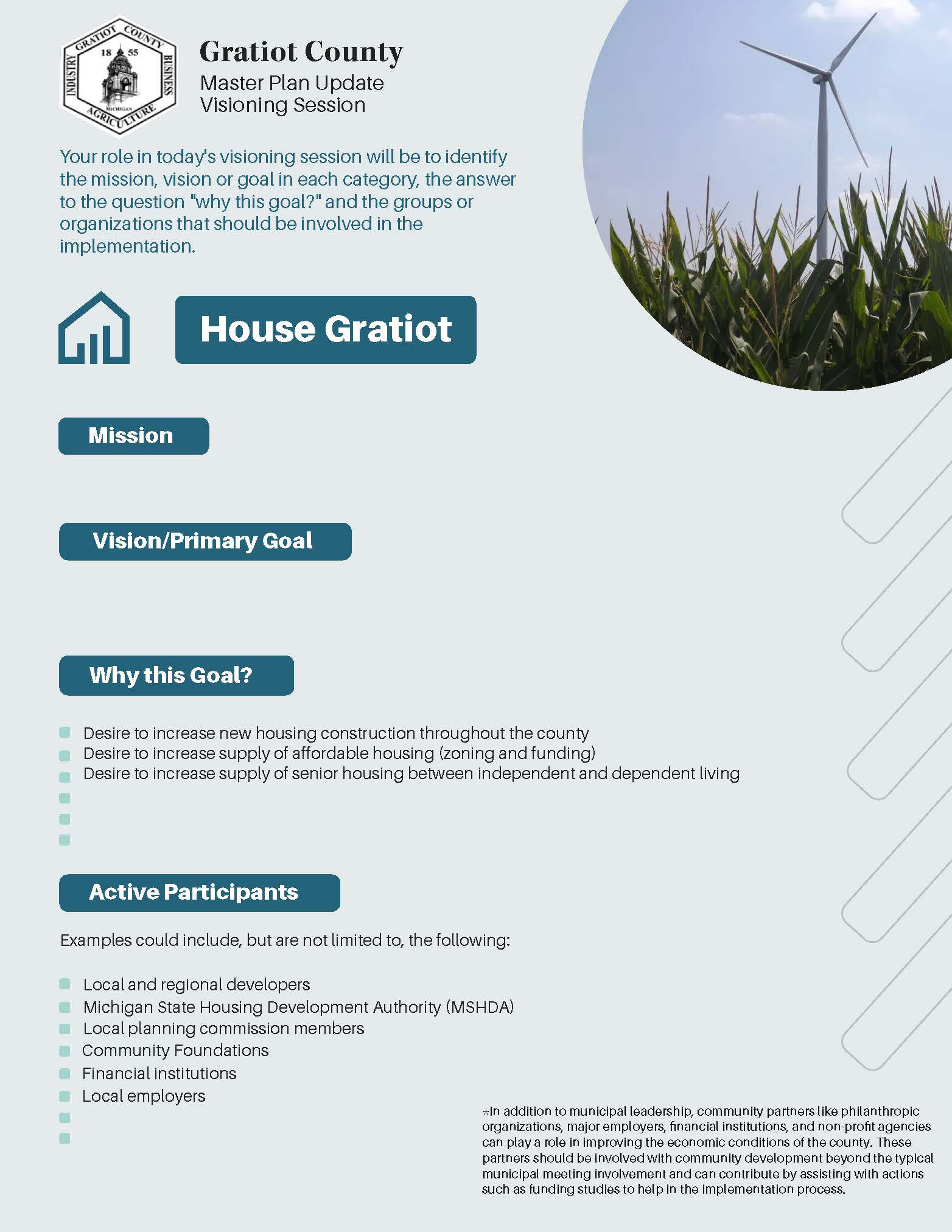 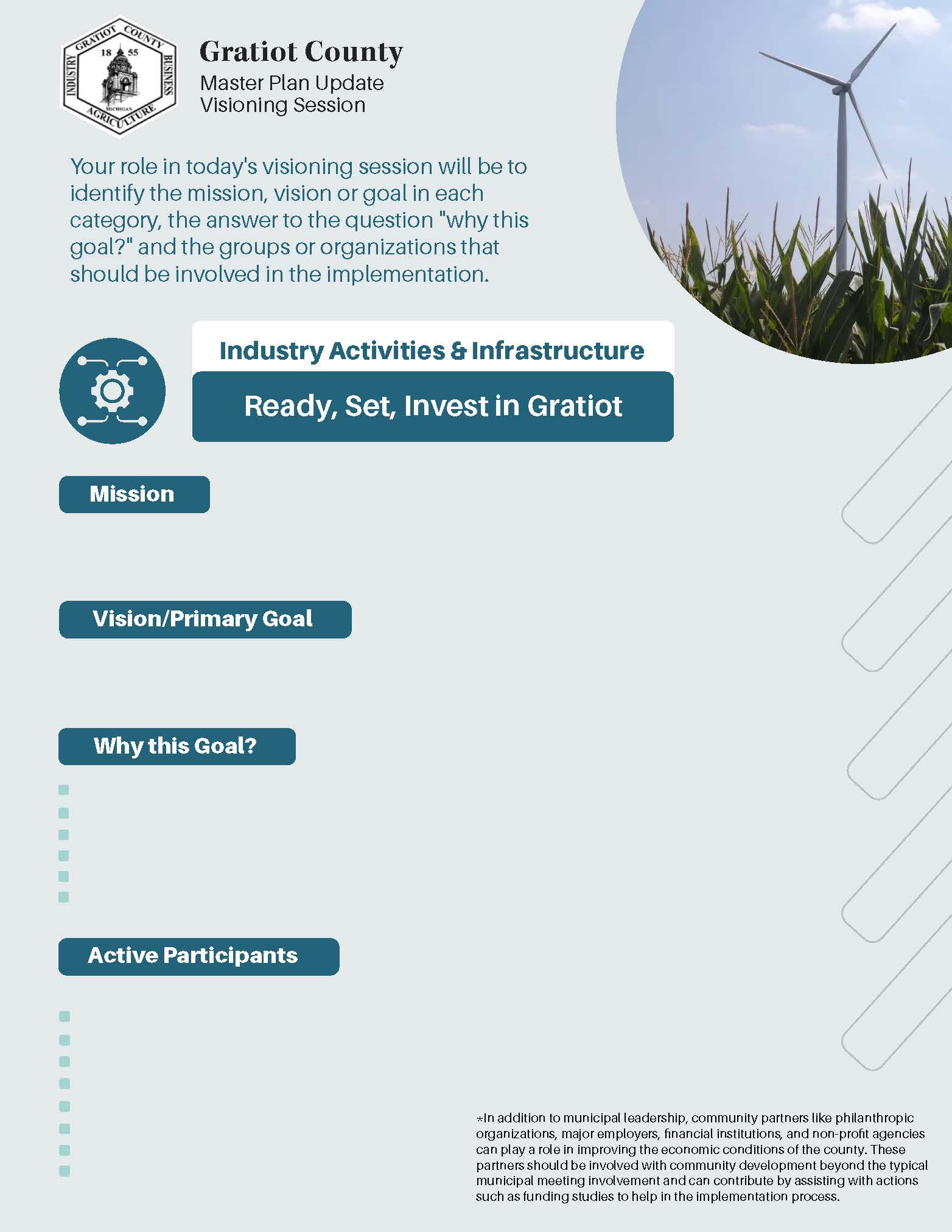 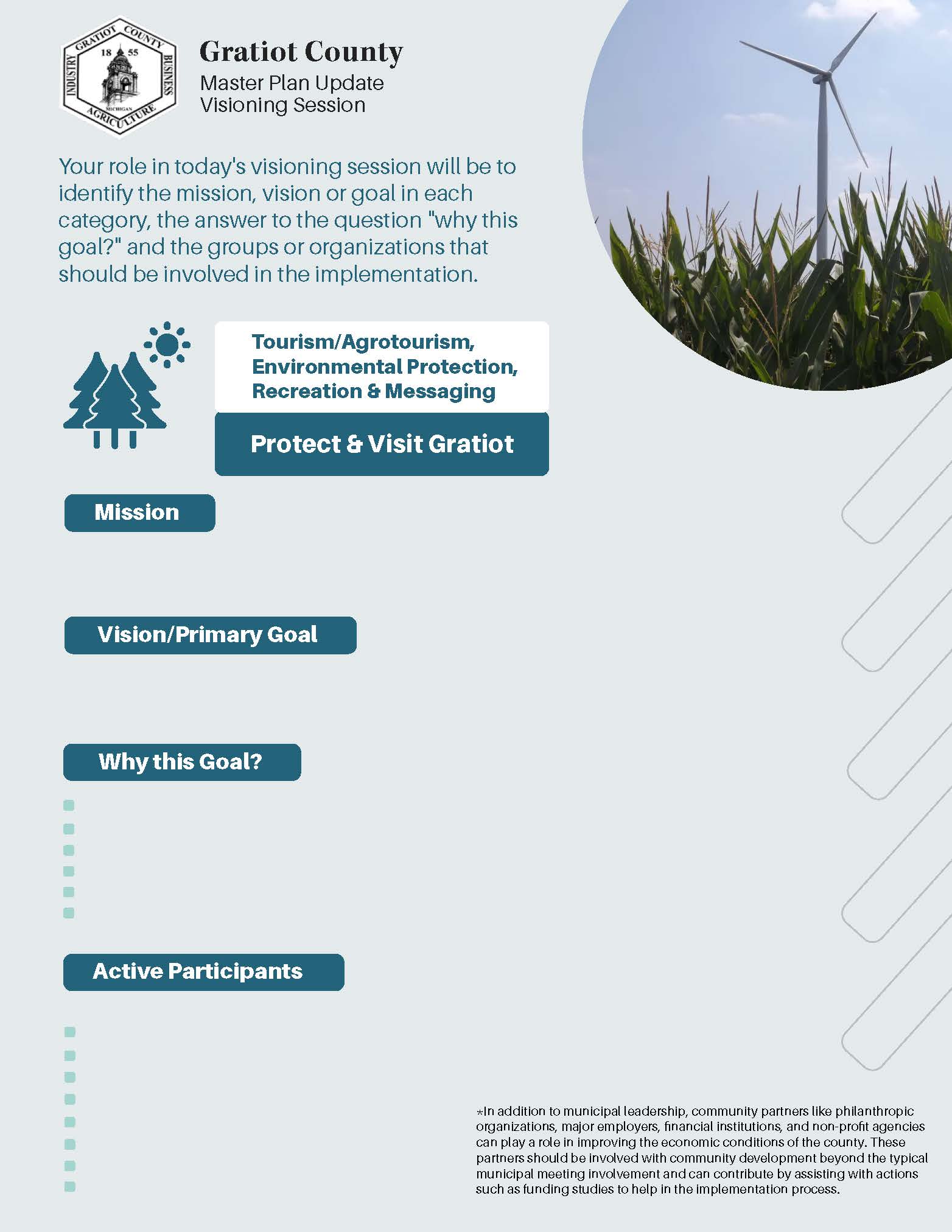 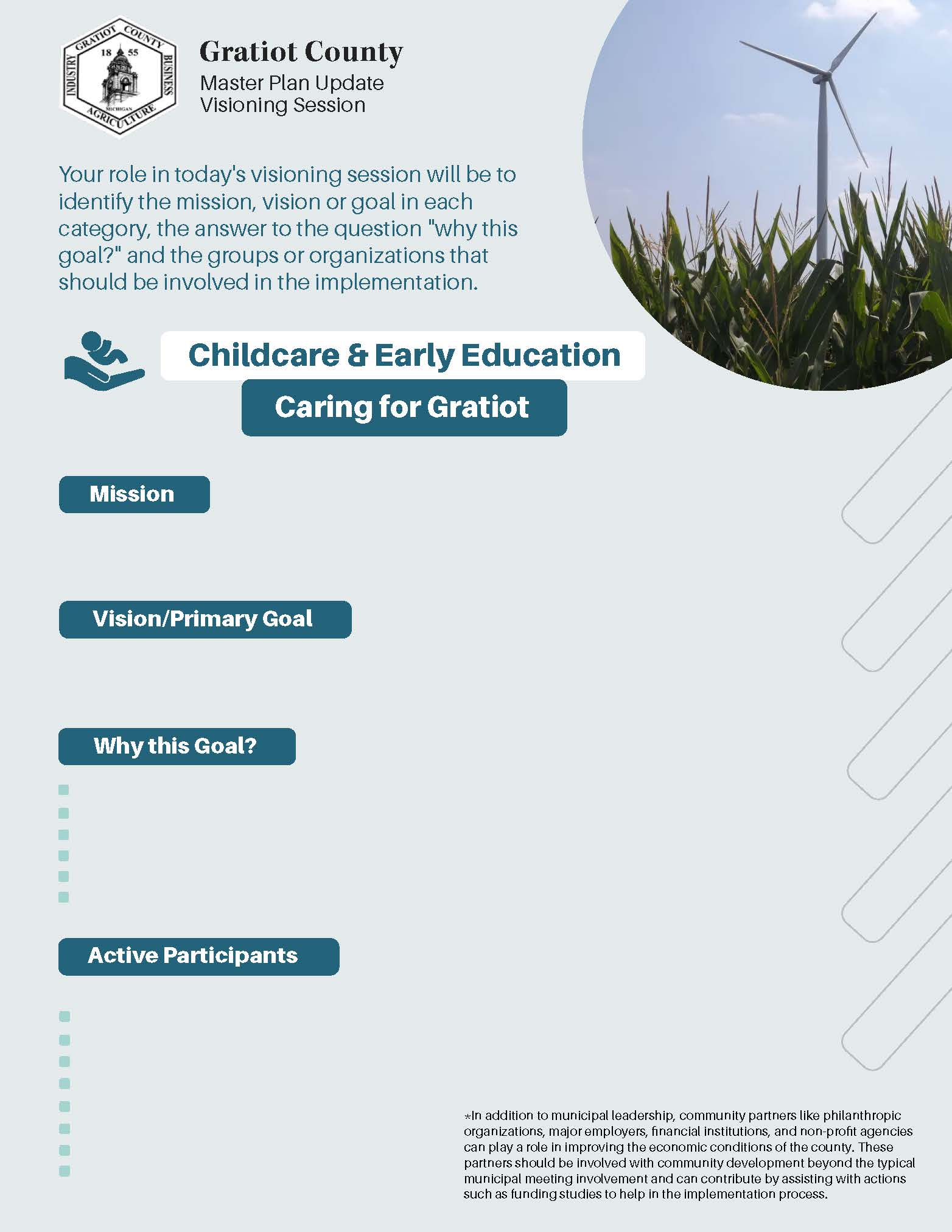 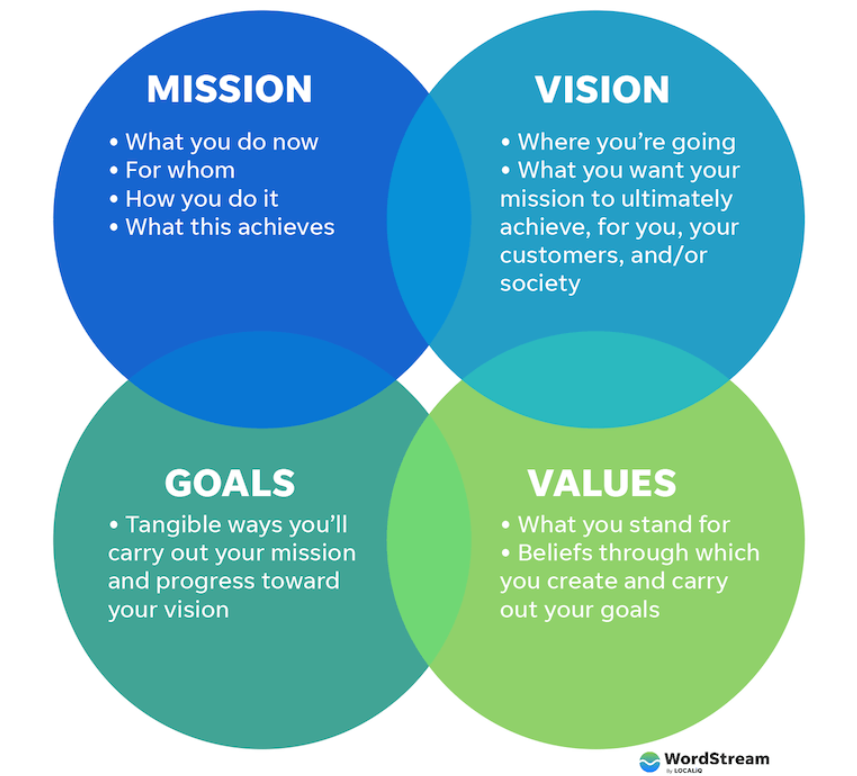 34